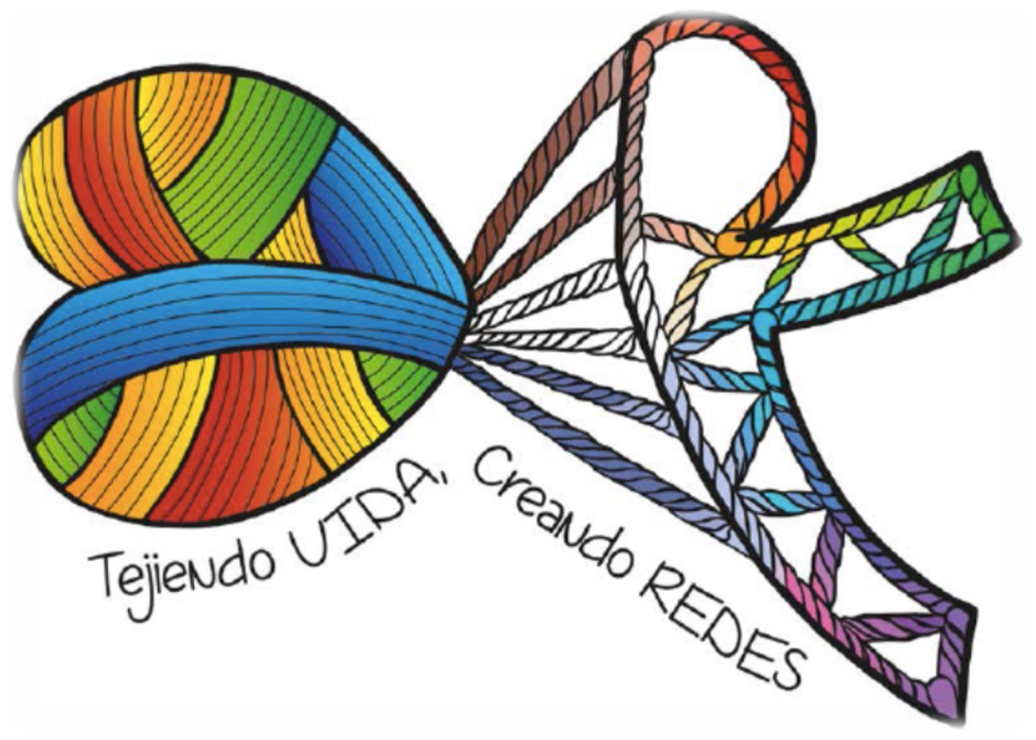 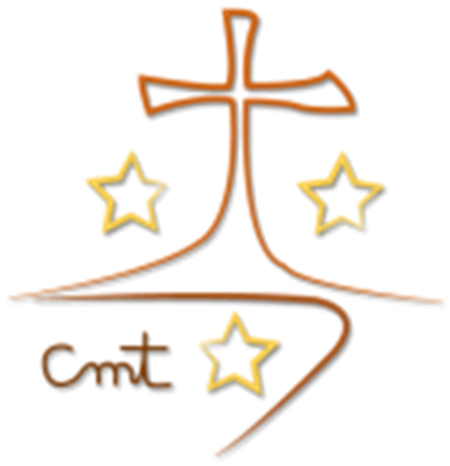 Oración jueves 8
de febrero
Curso escolar 2023-2024
BUENOS DÍAS
Hoy escucharemos la canción Felicidad del grupo  Atacados
PINCHA AQUÍ  Y ESCUCHA
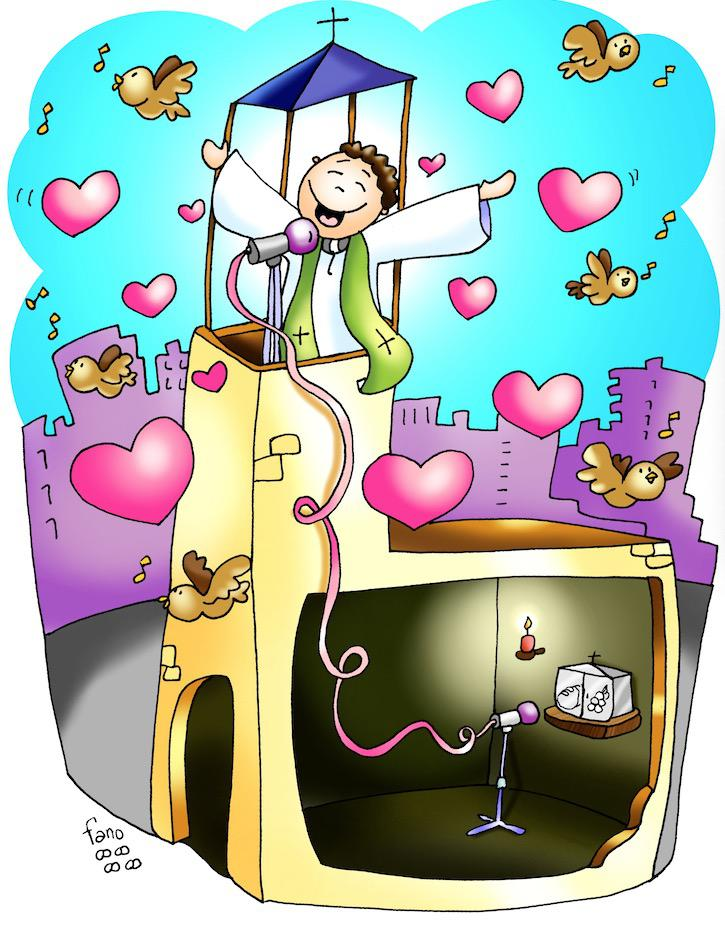 https://youtu.be/GiiDT_87NDA?si=C9mwtBOg_9u6KIgK
¿Qué te ha hecho sentir?
Oramos todos juntos:
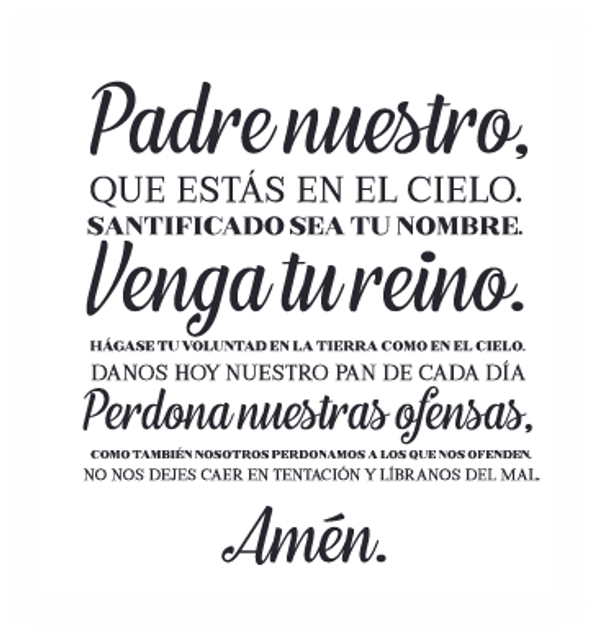 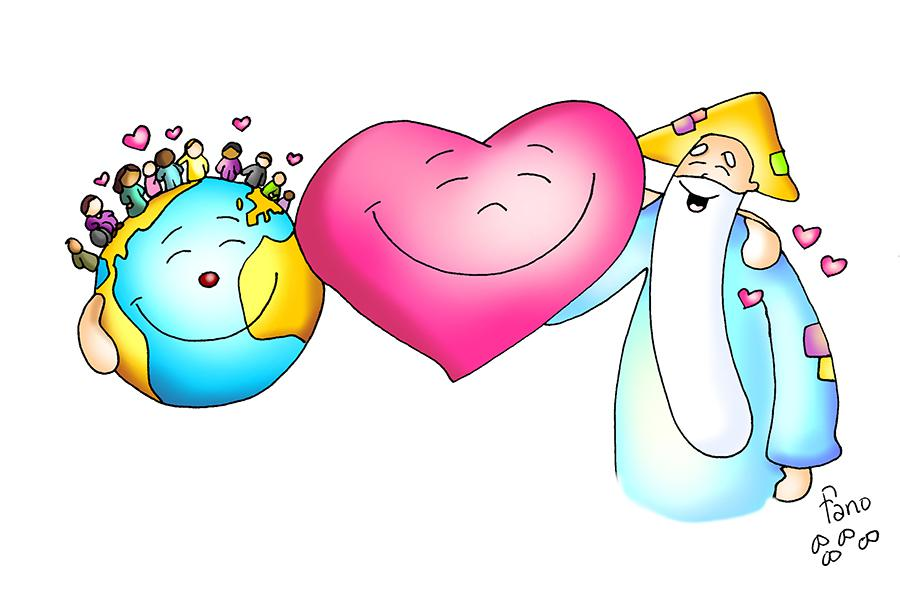